Building Fire SpreadYaping HeSchool of Computing, Engineering and MathematicsWestern Sydney University
Grenfell Tower Fire- Renovations with deadly cladding
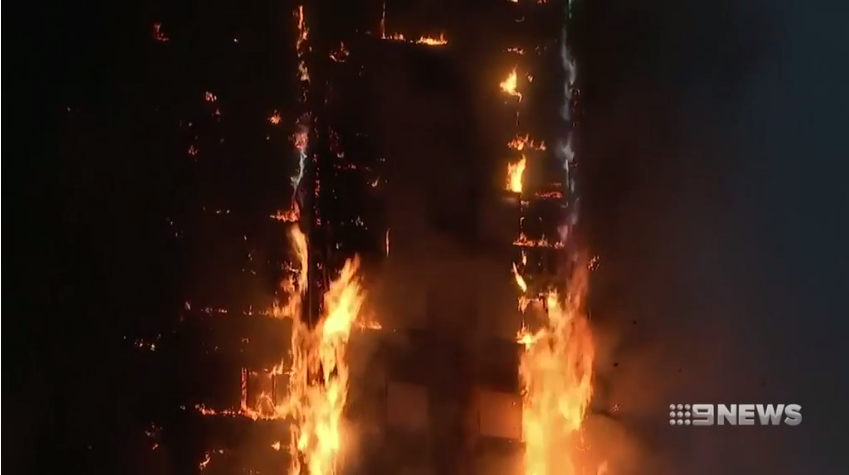 2
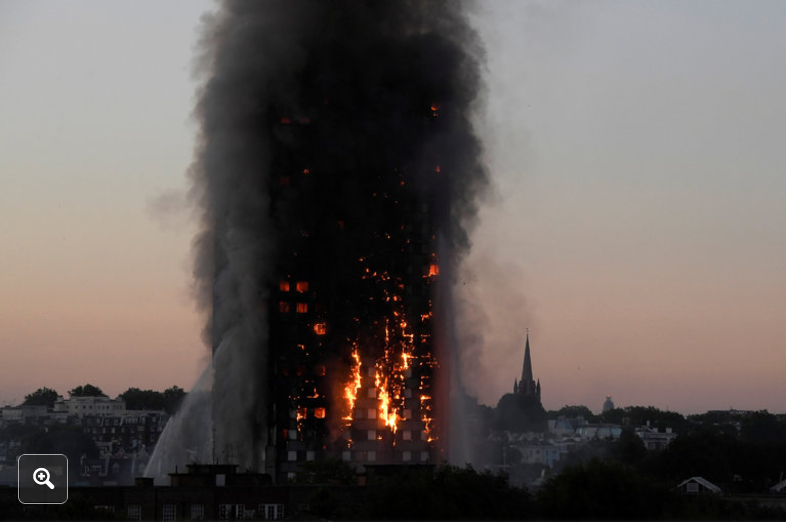 3
Lessons have not been learnt
Shanghai fire, 2010 (58 fatalities)
Melbourne Lacrosse Building fire, 2014 (no fatality)
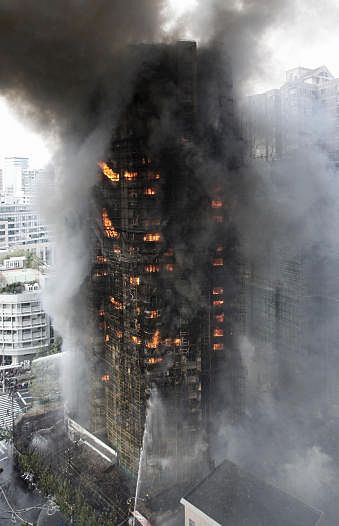 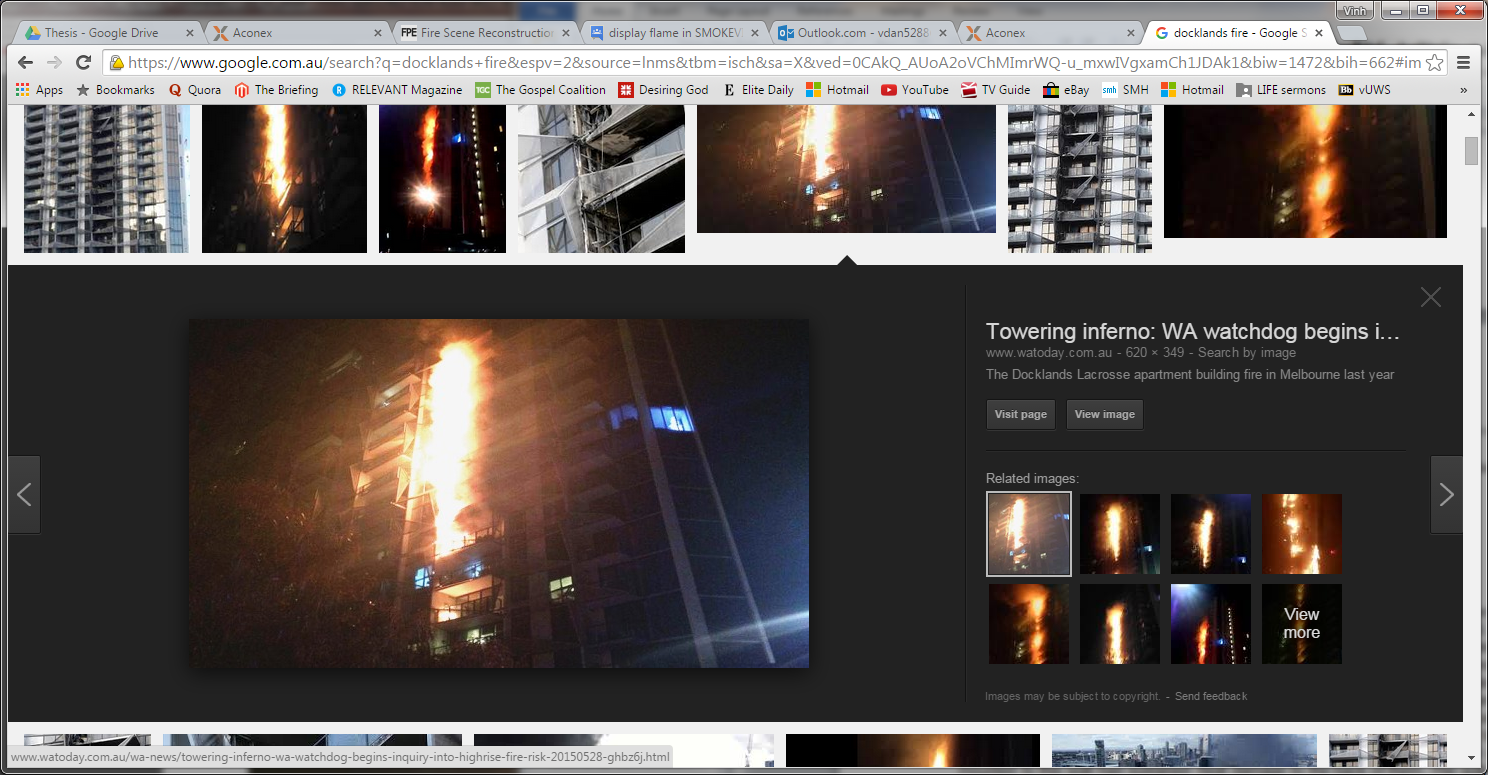 Shanghai fire
Lacrosse Building fire
4
Energy efficiency and fire safety- Conflict and trade-off
Energy efficiency
Better insulating materials
Low embedded greenhouse gas emission materials
Fire safety
Non-combustible materials (usually with high embedded GHG emissions)
Fire resistant materials (usually with high embedded GHG emissions)
5
Comparison of material properties
6
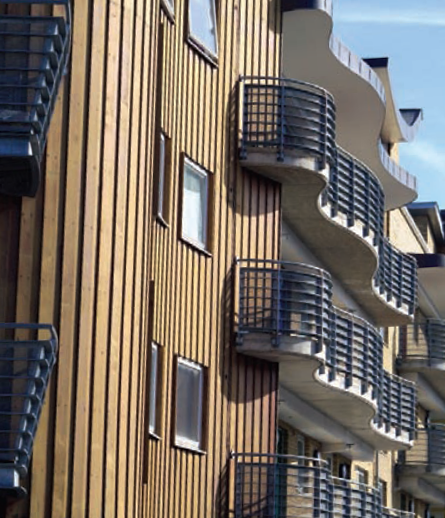 Timber Buildings
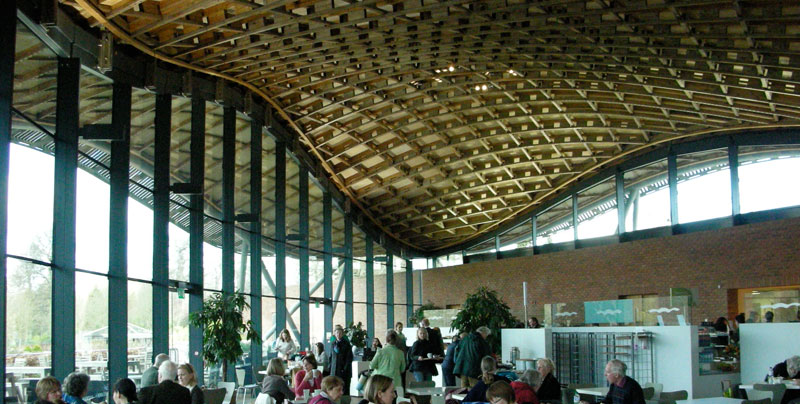 7
Fire Spread
Internal spread within a building 
Horizontal spread between compartments
Vertical spread through floors/ceilings, stairs and shafts
Exterior spread 
Along the envelop of a building
Between levels
Exterior spread between buildings
Via thermal radiation
Flame and/or ember
(O’Connor, 2016)
8
Internal spread within a building- Protection measures
Fire suppression systems
Fire extinguishers;
Hose-reels;
Sprinklers.
Compartmentation
Fire rating compartment boundaries: walls, ceilings and floors;
Fire rating of openings: doors and windows
Protection of penetrations: cable and pluming penetrations
9
Compartmentation- Fire resistance design
Fire resistance level (FRL) vs fire severity (FS) analysis (timeline analysis)
FRL > FS
FS depends on 
Fire load
Ventilation condition
Interior lining  of the compartment
(Spearpoint, 2008)
10
Combined sprinkler and compartmentation system
Eurocode approach (EN-1991-1-2)
Empirical correlation and safety factors
Risk based approach (He and Grubits, 2010)
Comparative failure probabilities
11
Exterior Spread between buildings
Verification Method CV1 and CV2
12
Fire exterior spread along building envelope- Evaluation methods (Hesami, 2016)
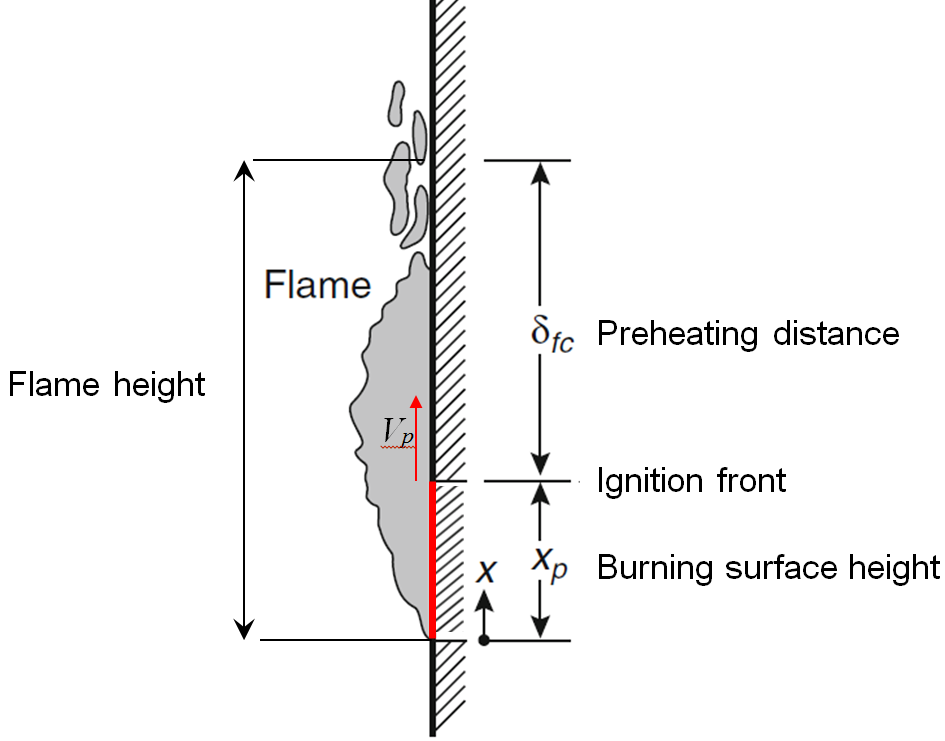 13
Estimate of surface flame spreadVertical flame spread velocity
where Vp = flame spread velocity (m/s)
	k – thermal conductivity (W/m K)
	 – density of the fuel (kg/m3)
	c = specific heat (J/kg K)
	Tig = ignition temperature (C)
	To = initial temperature (C)
	qf" = flame heat flux (W/m2)
14
Flame height and preheating distance
15
Burning surface height and heat release rate per unit width
where	q"= burning intensity, or heat release rate per unit
	       burning surface area (kW/m2)
16
Start
End
Algorithm
Set initial conditions
Estimate xp using Eq. (4)
Estimate xf using Eq. (3)
Add time increment
Estimate fc using Eq. (2)
Estimate Vp using Eq. (1)
No
t > tend
Yes
17
Grenfell Fire – A case study
To demonstrate the application of the method
The detailed configuration of the composite cladding is not known
18
Grenfell Tower
Constructed in 1974
24 storeys
Concrete structure
No sprinklers?
Refurbished in 2016
Aluminium composite cladding (aluminium with polyethylene core)
New windows
19
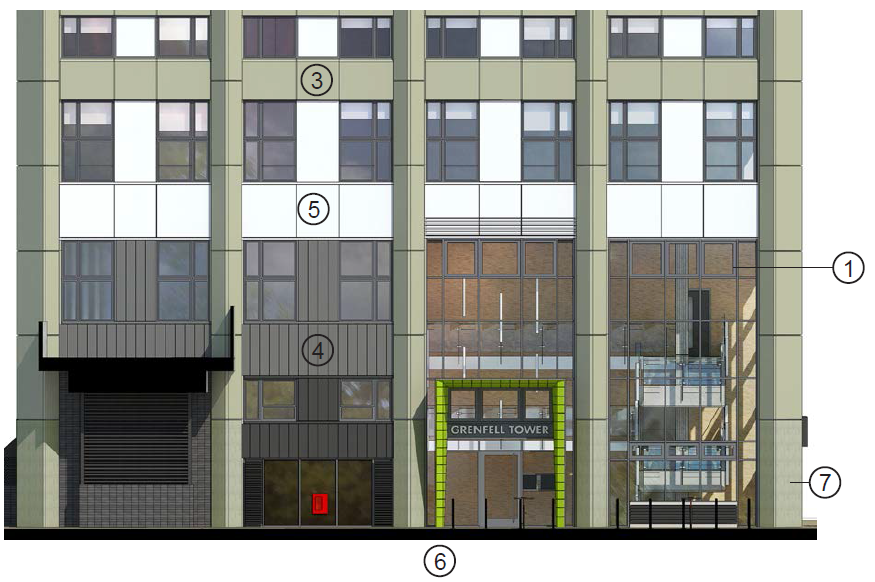 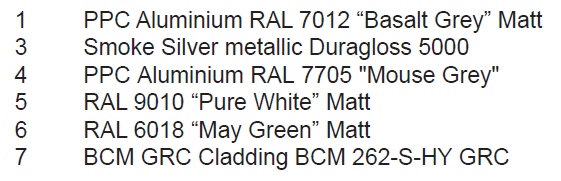 Spray paints - polyester
20
Assumptions
Polyethylene foam is without any cover
The wind effect is neglected
The cladding is continuous 
The heat release rate intensity of polyethylene foam can be approximated by that of polyurethane foam
Mean flame temperature: 800 C
Flame emissivity: 0.6
Initial burning surface height: 0.05 m
21
Input parameters
22
Results – Flame height
23
Results – burning surface height
24
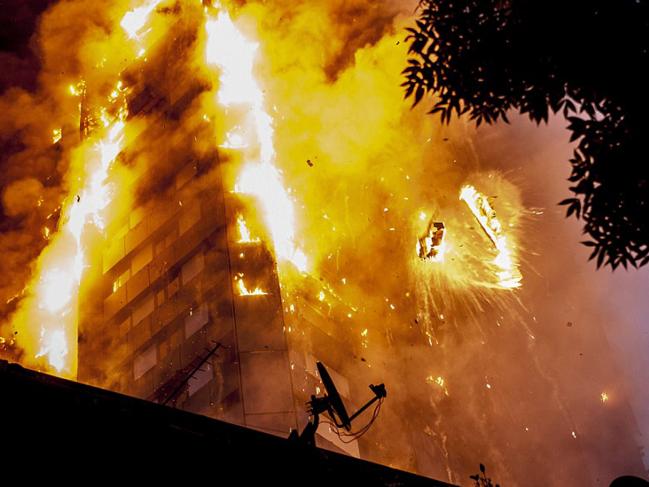 Caution
The model has not been validated against large scale vertical combustible surface
The assumptions may be too crude
The effects of other composite materials were not considered
25
Concluding remarks
Performance of energy efficiency and fire safety must be assessed together
Safety first, energy efficiency second;
New fire-resistant/fire-retardant materials with low density and low thermal conductivity need to be developed;
New fire protection technology and techniques need to be developed;
26
The New Industrial Transformation Training Centre -ARC Training Centre in Fire Retardant Materials and Safety Technologies
Aim: to improve the fire safety of lightweight materials and structures and fire protection systems utilised in a broad range of industry sectors.
27
Conceptual Framework of the Centre
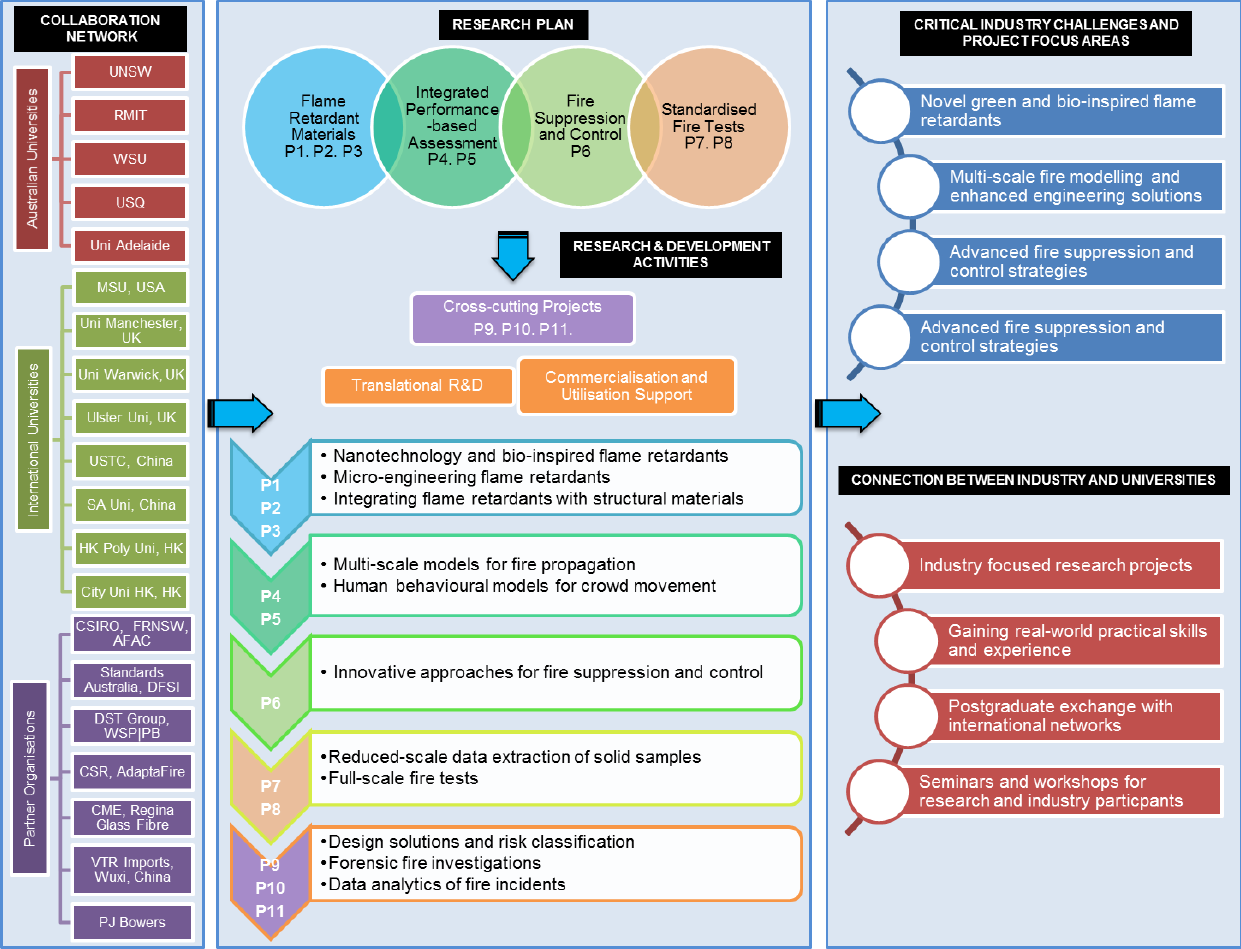 28
Participating institutions- 27 Research, education and industrial organisations
Australian Universities
UNSW
RMITU
WSU
USQ
U Adelaide
Intal  Universities
Michigan State University
U of Manchester
U of Sci and Tech of China
Hong Kong Polytechnic U
City U of Hong Kong
 …
Other 
CSIRO
FRNSW
AFAC
DSTO
Standard Aust
CSR
…
29
References
Martínez-Díez, J. A., Rodríguez-Pérez, M. A., De Saja, J. A., 2001. The Thermal Conductivity of a Polyethylene Foam Block Produced by a Compression Molding Process. Journal of Cellular Plastics, 37, 21-42.
O’Connor, D. J. 2016. The Building Envelope: Fire Spread, Construction Features and Loss Examples. In: Hurley, M. J. (ed.) SFPE Handbook of Fire Protection Engineering. 5th ed. New York: Springer.
Pruteanu, M. and Vasilache, M., 2013. Thermal conductivity determination for autoclaved aerated concrete elements used in enclosure masonry walls, Buletinul Institutului Politehnic Din Iaşi, 6, 33-42, http://www.bipcons.ce.tuiasi.ro/Archive/423.pdf (Accessed 18/6/2017).
Tewarson, A., 2008. Generation of Heat and Gaseous, Liquid, and Solid Products in Fires. In: DINENNO, P. J. (ed.) SFPE Handbook of Fire Protection Engineering. 4th ed. Boston: Society of Fire Protection Engineers.
Website 1, 2017, The Physics Factbook: http://hypertextbook.com/facts/1999/KatrinaJones.shtml (accessed 18/6/2017).
Website 2, 2017, The Engineering Toolbox: http://www.engineeringtoolbox.com/thermal-conductivity-d_429.html (accessed 18/6/2017)
30